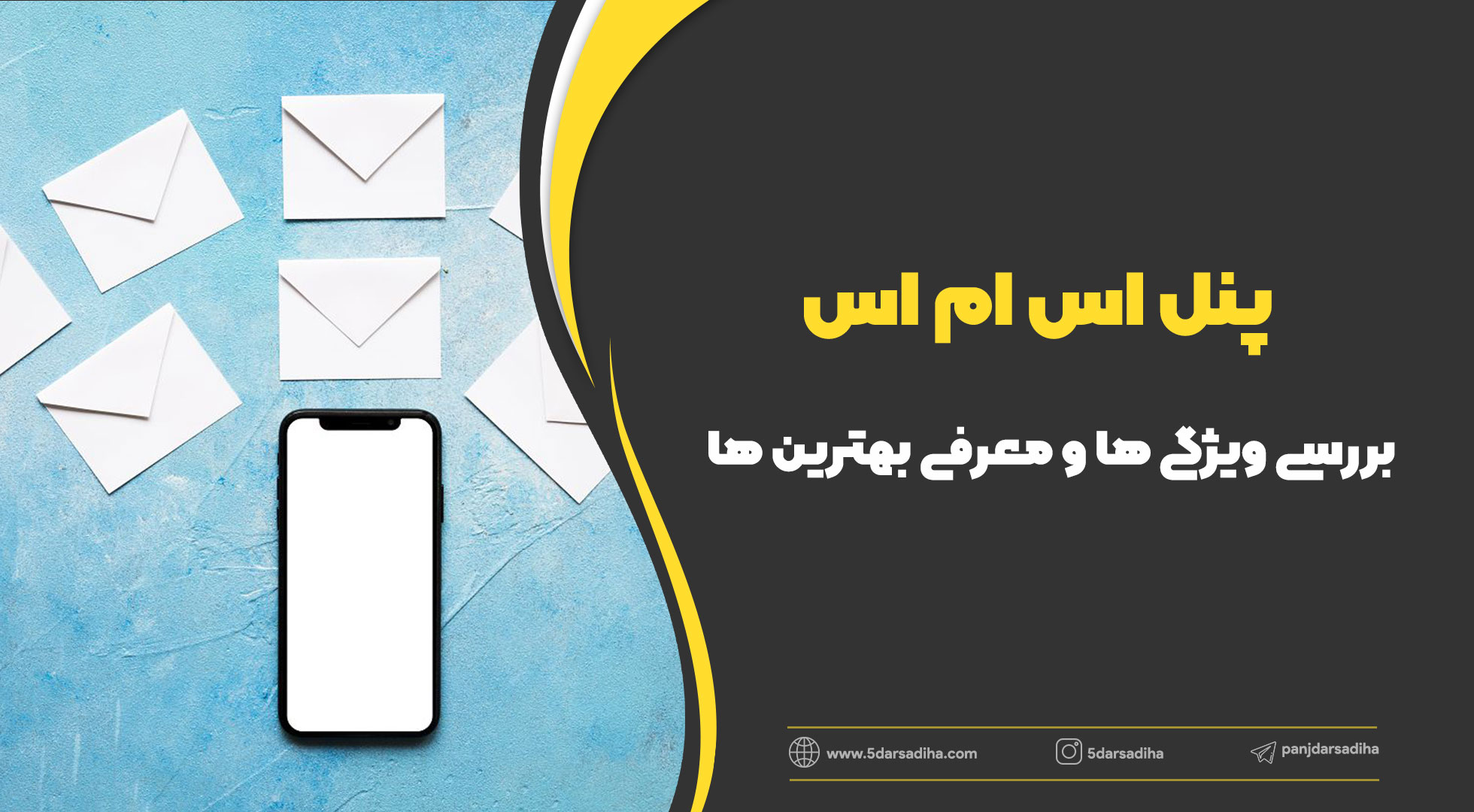 پنل اس ام اس + کد تخفیف
احتمالاً برای شما هم پیش آمده که بخواهید برای افراد زیادی، اس ام اس‌های خدماتی یا تبلیغاتی بفرستید. بدون شک در این شرایط نمی‌توانید برای تک‌تک افراد به صورت دستی اس ام اس ارسال کنید! یکی از راهکارهای کاربردی برای چنین مواقعی، استفاده از پنل اس ام اس است. امروزه استفاده از تکنولوژی، نسبت به گذشته افزایش پیدا کرده است. بیشتر از ۹۵ درصد افراد از گوشی‌های موبایل استفاده می‌کنند و همین عامل، صاحبان کسب و کار را ترغیب می‌کند تا از بازاریابی‌های مربوط به این زمینه استفاده کنند. یکی از مهم‌ترین شیوه‌های بازاریابی، «بازاریابی پیامکی» است. در ادامه این مقاله همراه ما باشید تا برخی از بهترین شرکت‌هایی که چنین خدماتی را ارائه می‌دهند با یکدیگر بررسی کنیم.
5darsadiha.com
1.پنل پیامکی فراز اس ام اس
اگر شما یک جست و جوی ساده در اینترنت داشته باشید، شرکت‌ها و سامانه‌های مختلفی را می‌بینید که خدمات گوناگونی را در زمینه سامانه پیامکی ارائه می‌دهند. یکی از این سامانه‌ها شرکت فراز اس ام اس است. با توجه به اینکه شما برای داشتن چنین خدماتی باید هزینه کنید، بهتر است در ابتدا به خوبی تحقیق کنید، سپس تصمیم نهایی خود را بگیرید. در بخش بعدی برخی از ویژگی‌ها و مزیت‌های مهم پنل اس ام اس این مجموعه را با یکدیگر بررسی خواهیم کرد.
5darsadiha.com
امکان استفاده کاربران از نسخه آزمایشی
این سامانه به کاربران خود اجازه می‌دهد تا با استفاده از نسخه آزمایشی، امکانات و قابلیت‌های مختلف این سامانه را بررسی کنند؛ این کار باعث می‌شود تا مشتریان، با اطمینان کامل از این سامانه و خدمات آن استفاده کنند.

امکان استفاده از خدمات مختلف
این سامانه امکانات مختلفی را برای ارسال پیامک در اختیار مشتریان خود قرار می‌دهد. این امکان برای مشتریان وجود دارد تا بانکی از شماره موبایل‌ها را به تفکیک شهر داشته باشند. اگر فردی به دنبال خط اختصاصی و شماره خاصی می‌گردد، می‌تواند از طریق پنل خود این کار را انجام دهد.
5darsadiha.com
فعال سازی سریع پنل اس ام اس
گاهی اوقات، زمانی که مشتریان پنلی را خریداری می‌کنند، باید یک بازه طولانی صبر کنند تا پنل برای آن‌ها فعال شود. این سامانه تلاش کرده تا به‌محض خرید، سریعاً پنل برای مشتری فعال شود. هنگامی که شما پنلی را خریداری می‌کنید، به صورت کاملاً خودکار رمز عبور و نام کاربری برای شما ارسال می‌شود. شما می‌توانید از این طریق سریعاً وارد پنل خود شوید. هنگامی که شما مدارک را تأیید کنید، پنل برای شما فعال می‌شود و می‌توانید از خدمات مختلف آن استفاده کنید.
5darsadiha.com
برنامه اندروید ارسال پیامک فراز اس ام اس
فراز اس ام اس اپلیکیشنی را طراحی کرده است که به مشتریان خود اجازه می‌دهد، خیلی سریع کارهای خود را انجام دهند. این نرم افزار خدمات مختلفی مانند ارسال پیامک به تفکیک شهر یا استان، ارسال پیامک به مخاطبان گوشی، ارسال پیامک بر اساس کد پستی، ارسال پیامک بر اساس مخاطبان دفترچه تلفن، ارسال پیامک بر اساس بانک مشاغل و غیره را در اختیار کاربران خود قرار می‌دهد.
5darsadiha.com
بازگشت وجه در سی روز
فراز اس ام اس تضمین می‌کند تا در یک بازه سی روزه، در صورت عدم رضایت شما از پنل پیام کوتاه،  وجه شما بازگشت داده شود؛ این امر خیال مشتریان را راحت می‌کند تا بدون هیچ دغدغه‌ای خرید خود را انجام دهند. اگر در زمینه ارسال پیامک ایراد، مشکلی یا خطایی وجود داشته باشد که فراز اس ام اس از عهدهٔ حل آن بر نیاید، مشتریان می‌توانند درخواست بازگشت وجه کنند.

بسته‌های پیامکی مختلف
پنل اس ام اس این شرکت، بسته‌های پیامکی مختلفی را در نظر گرفته تا نیاز همه کاربران تأمین شود. هر کاربری می‌تواند مطابق با نیاز خود از این بسته‌ها استفاده کند. هر کسب و کاری به تعداد خاصی پیامک احتیاج دارد، به همین علت می‌تواند مطابق با خواسته خود از بسته‌ها، تعرفه‌ها و هزینه‌های مختلف استفاده کند. مشتریان می‌توانند با توجه به نیازی که دارند، پنل خود را ارتقا دهند.
5darsadiha.com
تیم پشتیبانی و مشاوره فروش
یکی از دغدغه‌های افراد این است که وقتی از سرویسی استفاده می‌کنند و دچار مشکل می‌شوند، نمی‌دانند باید چگونه یا از چه طریقی مشکل خود را حل کنند! این سامانه با در نظر گرفتن یک تیم پشتیبانی، به مشتریان کمک می‌کند تا وقتی دچار مشکلی شدند، به‌راحتی و با همراهی تیم پشتیبانی مشکل خود را حل کنند. گاهی اوقات افراد نمی‌دانند باید از چه پنلی برای خود استفاده کنند! این سامانه پیامکی با در نظر گرفتن یک تیم فروش، به صاحبان کسب و کار کمک می‌کند تا مطابق با نیازی که دارند از پنل مناسب خود استفاده کنند.
5darsadiha.com
تعرفه‌های مناسب
اکثر مشتریان علاوه بر کیفیت، به دنبال هزینه مناسب هستند. فراز اس ام اس تلاش کرده تا با کیفیت خوب و هزینه مناسب، نیاز مشتریان خود را تأمین کند؛ البته منظور از هزینه مناسب، تعرفه ارزان نیست. این سامانه تلاش کرده تا با سود کم، خدمات خوبی را در اختیار کاربران خود قرار دهد.
5darsadiha.com
استفاده از اینترنت ملی
یکی از نگرانی‌های کاربران این است که اگر برنامه‌های تحت وب دچار مشکل شدند، چگونه به پنل خود وارد شوند؟ این سامانه از اینترنت ملی پشتیبانی کرده و دغدغه کاربران خود را حل می‌کند. هنگام ثبت نام، آی پی‌های مختلفی به کاربران داده می‌شود تا در صورتی که چنین مشکلات احتمالی به وجود آمد، کار مشتریان به‌راحتی انجام شود.

برای خرید پنل پبامک از فراز اس ام اس، روی لینک زیر کلیک کنید:

farazsms.com

کد تخفیف فراز اس ام اس : cotakhfif20
5darsadiha.com
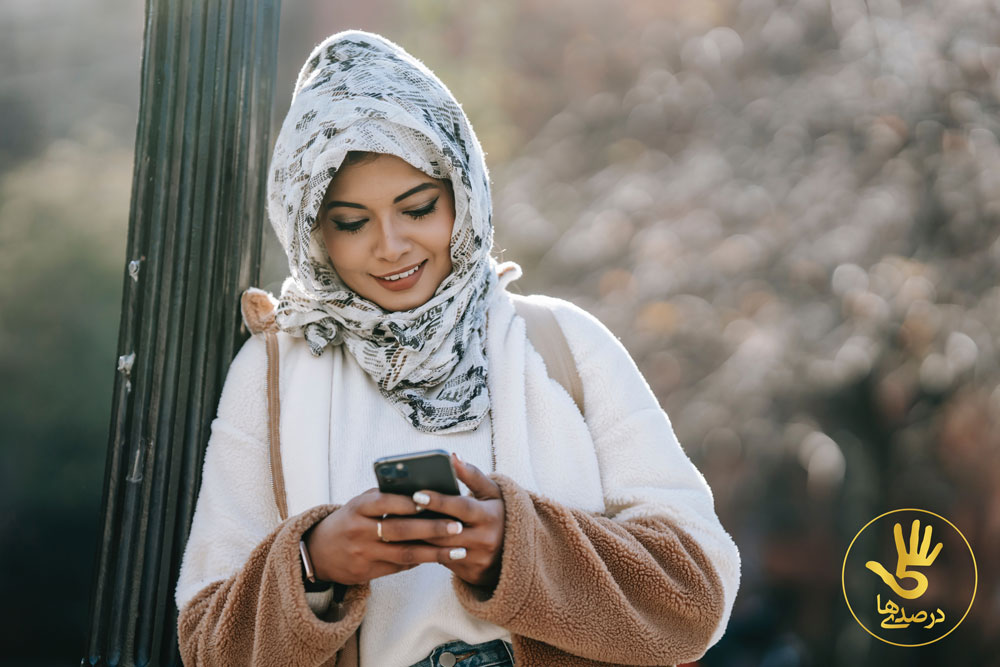 2.پنل اس ام اس شرکت sms.ir
این شرکت، پلن‌های مختلفی مانند پلن نقره‌ای، پلن رایگان، پلن طلایی یا پلن برنزی را در اختیار کاربران خود قرار می‌دهد.
5darsadiha.com
شرکت sms.ir برای افرادی که پروژه‌های آن‌ها وابسته به ارسال یا دریافت اس ام اس است، 
سرویس‌های مختلفی را ارائه می‌دهد. برخی از خدماتی که این سرویس در اختیار مشتریان خود قرار می‌دهد، 
عبارت است از:

امکان ایجاد یا حذف گروه‌های مخاطبین
امکان ارسال پیامک به صورت تکی یا تعدادی شماره
امکان ارسال گروهی پیامک به گروه مخاطبین یا گروه منتخب
ارسال پیامک زمان دار
دریافت گزارش بر اساس بازه تاریخی یا شناسه ارسال
امکان افزایش کاربران در یک گروه خاص و غیره
برای خرید پنل پیامکی از سایت sms.ir کافیست عبارت 5darsadiha را به شماره 300077 پیامک کنید.
5darsadiha.com
3.پنل پیامک شرکت کاوه نگار
سامانه پیامکی کاوه نگار، ویژگی‌های مختلفی را در اختیار مشتریان خود قرار می‌دهد. این سامانه به شما کمک می‌کند تا خیلی راحت، نیاز خود را تأمین کنید. از ویژگی‌های سامانه پیامک کاوه نگار می‌توان به موارد زیر اشاره کرد:

-1یکی از مهم‌ترین ویژگی‌های این سامانه، داشتن یک وب سرویس پایدار و سریع است. در این سامانه برای تماس صوتی و پیام کوتاه، نیاز به خرید API دیگری ندارید.
-2اگر فردی در شرکت خود بخش‌های مختلفی داشته باشد، یکی از نیازهای اصلی آن، مدیریت دپارتمان‌های مختلف مانند دپارتمان مارکتینگ، فنی، مالی و غیره برای کار با پنل است. این فرد نیاز دارد برای هر بخشی، یک سطح دسترسی مشخصی را تعیین کند. این سامانه به مشتریان خود کمک می‌کند تا چنین کاری را انجام دهند.
5darsadiha.com
-3سامانه کاوه نگار، روش‌های مختلفی را برای ارسال پیامک در اختیار مشتریان خود قرار می‌دهد؛ به‌عنوان مثال می‌توان به ارسال پیامک‌های بین‌المللی، ارسال پیامک از طریق فایل اکسل، ایجاد گروهی از مخاطبان و دسته‌بندی از گیرندگان، ارسال پیامک‌های شهری به صورت کنسول سامانه پیام کوتاه کاوه نگار و ارسال پیامک به صورت منطقه‌ای اشاره کرد.
-4این سامانه گزارشات دقیقی از فهرست پیامک‌ها و هزینه‌ها در اختیار مشتریان خود قرار می‌دهد.
برای دریافت سامانه پیامک انبوه یا خدماتی از کاوه نگار، روی لیک زیر کلیک کنید:

kavenegar.com
5darsadiha.com
4.پنل پیام کوتاه شرکت ملی پیامک
این شرکت تلاش کرده تا با ارائه خدمات خوب و رابطه پایدار، نیاز مشتریان خود را تأمین کند. ملی پیامک در حقیقت یک سامانه اینترنتی است که مدیریت، ارسال و دریافت پیامک‌ها را انجام می‌دهد. برخی از خدماتی که این شرکت در اختیار مشتریان خود قرار می‌دهد به شرح زیر است.
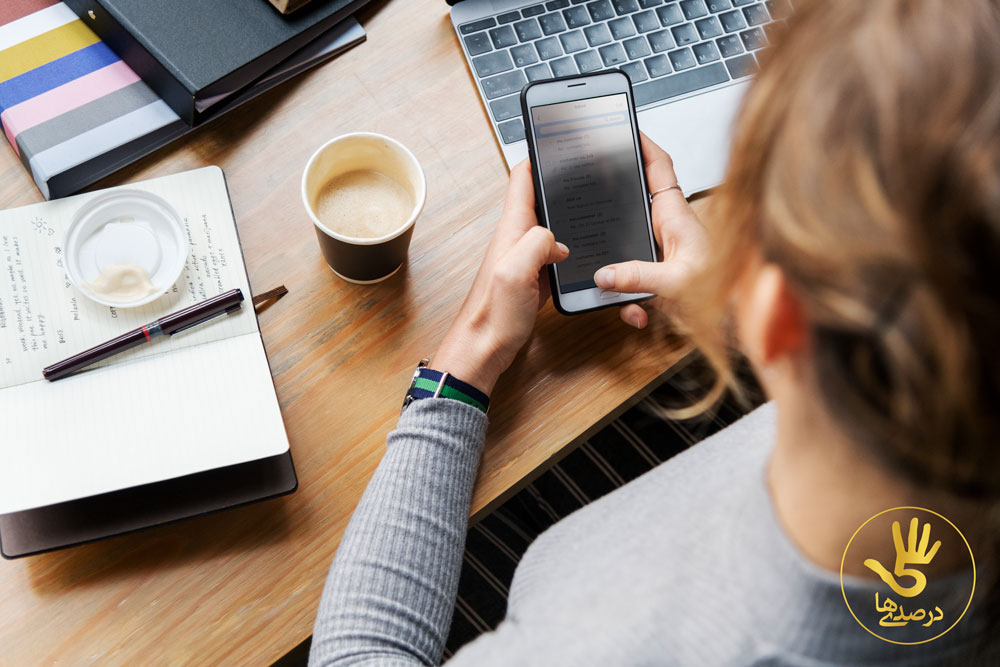 5darsadiha.com
معرفی خدمات پنل اس ام اس ملی پیامک:
-1اگر کاربران، مشتری‌های خاصی در یک محل یا منطقه خاص داشته باشند، می‌توانند با استفاده از نقشه شهر، مخاطبان خود را شناسایی و پیامک تبلیغاتی را برای آن‌ها ارسال کنند. این کار با تفکیک شماره‌های همراه اول یا ایرانسل امکان پذیر است.
-2ارسال هدفمند پیام از خدمات ویژه این سامانه است. کاربران می‌توانند بر اساس دائمی یا اعتباری بودن خط همراه اول، جنسیت، پیش شماره یا سن، پیامک ارسال کنند.
-3بانک شماره‌ای برای مشتریان طراحی شده است که مشاغل مختلف در آن وجود دارد. کاربران می‌توانند برای یک شغل یا صنف مشخص پیامک ارسال کنند.
5darsadiha.com
-4این سامانه می‌تواند بر اساس محله، منطقه، شهر یا استان پیامک ارسال کند.
-5امکان ارسال پیامک از طریق کد پستی وجود دارد.
-6از ویژگی‌های جالب این سامانه می‌توان به ارسال پیامک به دکل‌های ایرانسلی اشاره کرد؛ به‌عنوان مثال مشتریان می‌توانند برای افرادی که در سه روز گذشته، بین ساعت ۱۲ بامداد تا ۲ صبح در یک منطقه خاص بوده‌اند پیامک ارسال کنند.
-7امکان دسترسی به جزئیات پیامک‌ها مانند متن، شناسه ارسال، وضعیت ارسال، زمان و غیره برای کاربران وجود دارد.
-8کاربران این سامانه می‌توانند مخاطبان خود را در دفترچه تلفن ذخیره کرده و مطابق با سلیقه خود گروه بندی کنند.
-9با توجه به مناسبت‌های مختلف، کاربران می‌توانند پیامک‌هایی را ارسال کنند. این پیامک می‌تواند در بر گیرنده نام و نام خانوادگی، تخفیف و غیره باشد.
5darsadiha.com
علاوه بر مزایای گفته شده، سامانه ملی پیامک می‌تواند امکانات مختلفی مانند ارسال هوشمند پیامک، بررسی هوشمند پیامک‌های دریافت شده، آزمون ساز پیامکی، ارسال خودکار کد، پیامک سررسید، برگزاری مسابقه‌های پیامکی، ارسال کارت ویزیت، لیست ویژه، ارسال زمان‌بندی، امتیازدهی به مخاطبان، پیامک صوتی و غیره را در اختیار کاربران خود قرار دهد.

برای ثبت نام و خرید از ملی پیامک، می‌توانید از لینک زیر استفاده کنید :

www.melipayamak.com
5darsadiha.com
5.سامانه پیام کوتاه شرکت فراپیامک
یکی از روش‌های جدیدی که امروزه مورد استفاده شرکت‌ها و کسب و کارهای مختلف قرار می‌گیرد، ارسال اس ام اس گروهی است. بیشتر اوقات برای اطلاع رسانی‌های تبلیغاتی از این پیامک‌ها استفاده می‌شود. شرکت فراپیامک تلاش کرده تا با ارائه خدمات تخصصی، نیاز مشتریان را در این زمینه تأمین کند. این پنل به مشتریان خود این امکان را می‌دهد تا با یک هزینهٔ کم، برای افراد زیادی پیامک ارسال کنند. پنل های شرکت فراپیامک می‌تواند در یک مدت زمان کم، تعداد زیادی پیامک را برای مخاطبان بفرستد. قابلیت رهگیری یکی از ویژگی‌های مهم این پنل‌ها است. با استفاده از قابلیت رهگیری، می‌توان تعداد پیامک‌هایی که ارسال شده‌اند و دریافت یا عدم دریافت آن‌ها را به‌راحتی متوجه شد.

برای ورود به سایت فراپیامک، از لینک زیر استفاده کنید :
farapayamak.ir
5darsadiha.com
6.شرکت ارسال پیامک انبوه مدیانا اس ام اس
سامانه پیامک مدیانا اس ام اس تلاش کرده است تا با ارائه خدمات مختلف، مشتریان خود را راضی نگه دارد.

-1پنل اس ام اس شرکت مدیانا به مخاطبان خود اجازه می‌دهد تا همانند دفترچه تلفن‌های کاغذی که همه افراد در خانه‌های خود دارند، دفترچه تلفن مشخصی داشته باشند و مخاطبان خود را به صورت نامحدود در آن ذخیره کنند. ذخیره مخاطبان این امکان را به افراد می‌دهد تا هر زمانی مطابق با نیاز خود با آن‌ها ارتباط برقرار کنند.
-2کاربران این سامانه، می‌توانند به‌راحتی برنامه‌ریزی کنند که در چه روز، تاریخ یا ساعتی مخاطبان، پیامک آن‌ها را دریافت کنند. کاربران می‌توانند خیلی راحت و بدون نیاز به کامپیوتر و لپ تاپ، از طریق موبایل کارهایشان را انجام دهند.
5darsadiha.com
-3این سامانه به مشتریان خود اجازه می‌دهد تا خیلی سریع، خرید شارژ یا خرید خط را انجام دهند و گزارش دقیقی از انجام این کار داشته باشند. از مهم‌ترین قابلیت‌های این پنل، «گزارشات مالی» است. افراد می‌توانند وضعیت خود را به طور کامل بررسی کنند.
-4امکان پشتیبانی از ویژگی‌های منحصر به فرد این سامانه است. اکثر صاحبان کسب و کار به دلیل دغدغه و مشغله‌هایی که دارند، امکان پیگیری‌های تلفنی و مکالمه‌های طولانی را ندارند! این سامانه با استفاده از پشتیبانی، به مشتریان خود کمک می‌کند تا سؤالات خود را خیلی سریع و بدون نیاز به مکالمه‌های طولانی رفع کنند. شرکت مدیانا اس ام اس بخشی را برای پیشنهادات و انتقادات در نظر گرفته تا مطابق با نظرات مخاطبان سیستم خود را با کیفیت‌تر کند.
-5اگر شما یک فروشگاه اینترنتی دارید و می‌خواهید مشتریان شما بعد از اتمام خرید یا هنگام خرید پیامکی را دریافت کنند، می‌توانید از وب سرویس این سامانه کمک بگیرید.
5darsadiha.com
از دیگر ویژگی‌های این پنل پیامکی می‌توان به منشی عضویت پیامکی، پاسخگویی خودکار، نظرسنجی و مسابقه‌های پیامکی، نوبت دهی پیامکی، اخطاریه یا تبریک، هدایا، کد خوان، پنل پیامک پیشنهادات و انتقادات اشاره کرد.
وبسایت شرکت مدیانا اس ام اس :

medianasms.com
5darsadiha.com
خلاصه
پنل اس ام اس به صاحبان کسب و کار کمک می‌کند تا یک پیامک را برای تعداد زیادی از افراد ارسال کنند. با یک جست و جوی سریع در اینترنت، مجموعه‌ها و شرکت‌های مختلفی را می‌بینید که با ویژگی‌های مختلف، پنل های اس ام اس و سامانه پیامکی گوناگونی را در اختیار شما قرار می‌دهند؛ شما می‌توانید مطابق با نیاز و خواسته خود از آن‌ها استفاده کنید. در این مقاله خصوصیات و ویژگی شرکت فراز اس ام اس، کاوه نگار، فراپیامک، مدیانا اس ام اس، ملی پیامک و sms.ir با یکدیگر بررسی کردیم.
5darsadiha.com